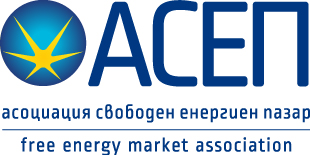 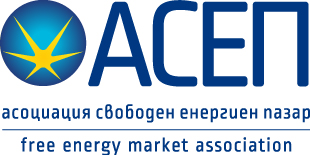 Неправителствените организации като участник в процеса по либерализация на енергийния пазар. АСЕП
Асоциация свободен енергиен пазар (АСЕП)
Кои сме ние?
1.1.  Сдружение, регистрирано 2014г.
1.2. Търговци на свободния пазар
1.3. Потребители и производители
1.4. Обединени и координирани усилия на всички участници
1.5. Платформа за конструктивен диалог и обмен на идеи между членовете
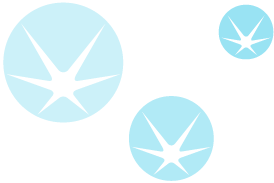 office@asep.bg
00359 887 319 290
Bulgaria, Sofia 1000, 5 Kniaz Al. Dondukov Blvd., Entr. B, Apt. 7
www.asep.bg
1/6
Асоциация свободен енергиен пазар (АСЕП)
2.    Какви са нашите цели?
2.1. Активно участие в изграждането на един стабилен, прозрачен и предвидим пазар
2.2. Изграждане на реална конкурентна среда,
2.3. Осигуряване на по-широк и равен достъп до пазара по отношение на всички участници
2.4. Защита на общите интереси на търговците на електрическа енергия, производителите и потребителите на свободния пазар на електрическа енергия в България
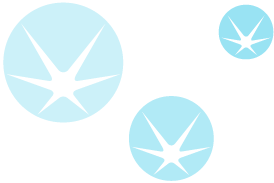 office@asep.bg
00359 887 319 290
Bulgaria, Sofia 1000, 5 Kniaz Al. Dondukov Blvd., Entr. B, Apt. 7
www.asep.bg
2/6
Асоциация свободен енергиен пазар (АСЕП)
3. Дейност
1.1. Представителство пред държавни органи и институции, национални обществени организации и международни организации
1.2. Сътрудничество на институциите в стремежа им към неговото изграждане и усъвършенстването на правната му рамка
1.3. Организиране на срещи, семинари, конференции и уъркошопове 
1.4. Улесняване на комуникацията между отделните участници на пазара с оглед срещането на техните общи интереси;
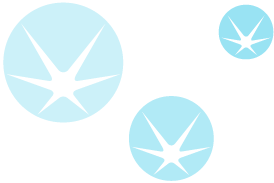 office@asep.bg
00359 887 319 290
Bulgaria, Sofia 1000, 5 Kniaz Al. Dondukov Blvd., Entr. B, Apt. 7
www.asep.bg
3/6
Актуални въпроси пред свободния пазар
4.1. Цена «Задължение към обществото»

4.2. Затруднения в процеса по либерализация:
 липсата на стандартни товарови профили
 изискването за банкови гаранции към договорите за пренос и достъп 
 голям брой откази и забавяне на процедурите по регистрация на потребители
4.3. Оналайн търгове – АЕЦ «Козлодуй» (от юни 2015г.)

4.4. ПТЕЕ
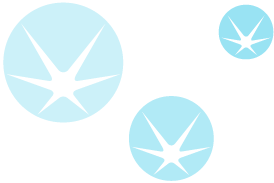 office@asep.bg
00359 887 319 290
Bulgaria, Sofia 1000, 5 Kniaz Al. Dondukov Blvd., Entr. B, Apt. 7
www.asep.bg
4/6
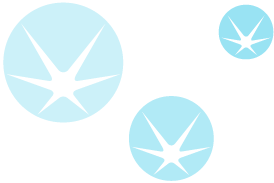 www.asep.bg